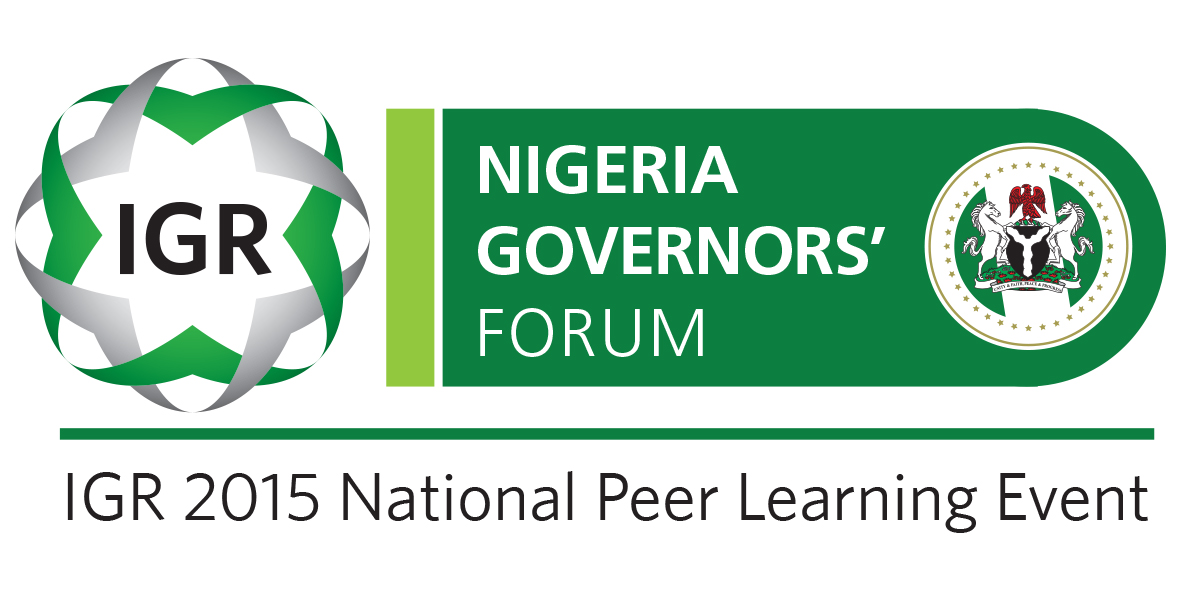 16 November 2015
Presentation Outline
Part One: State Context
Kano State’s Context
Challenges of Revenue Collection
Part Two: What Works?
Innovative Measures by Kano State Government
Concluding Remarks
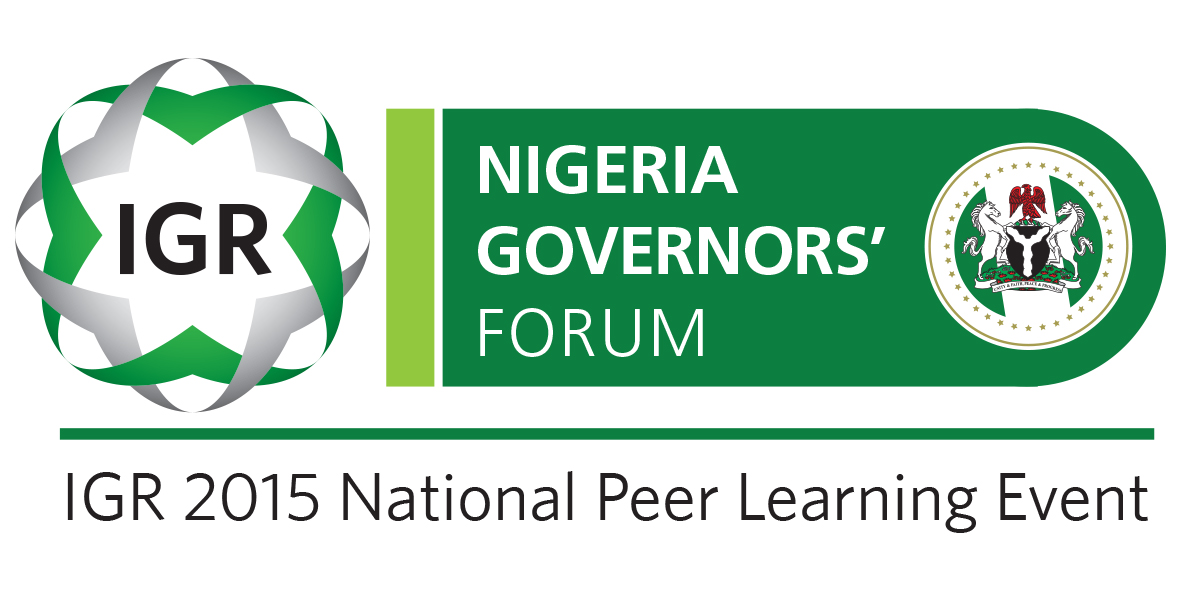 Kano State Context
PART ONE
Kano State’s Context
Largest population of any state in the federation (according to 2009 census).
A center of Commerce within Nigeria and beyond.
A producer of manufactured goods for national and international markets.
Heavily dependent on revenue from Federation Account.
State IGR was found by the AUG’s Transition Committee to be contributing not more than 13% to the coverage of the state’s expenditure profile over the past years.
Challenges of Revenue Collection
Too many baskets/pockets collecting generated revenue.
Neglect of many revenue sources, especially those at MDAs.
Under-capacity utilization of some revenue sources.
Poor staffing or poor training for updating knowledge on revenue assessment and collection. 
Weak structural, institutional, legal and personnel commitment.
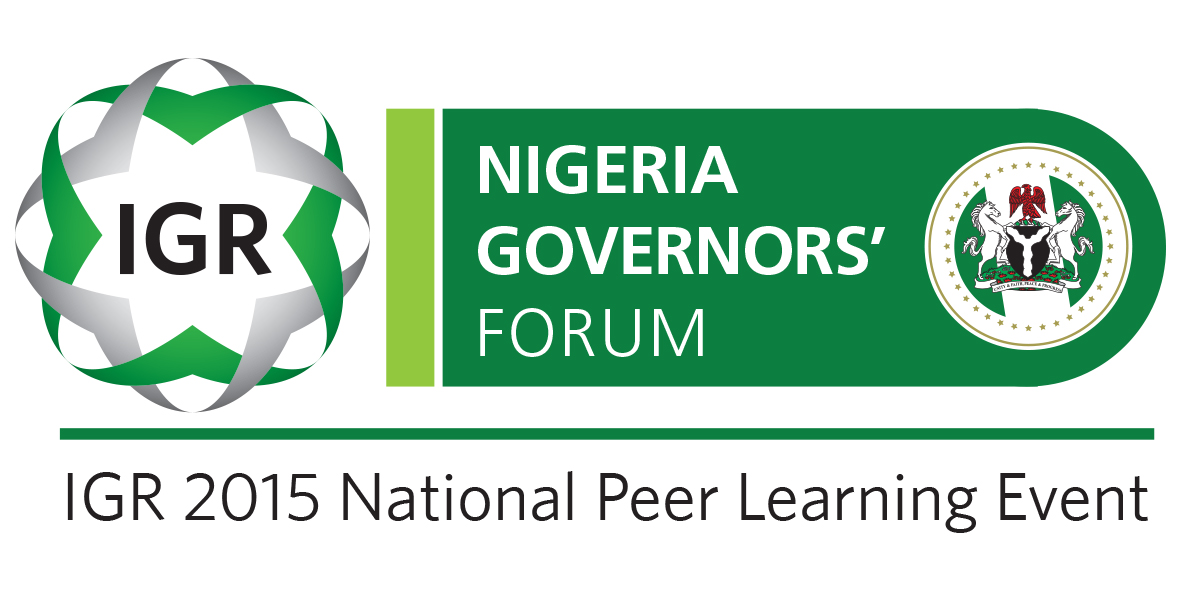 What works?
PART TWO
Innovative Measures by Kano State
Complete overhaul of the State BIR including:
Dependent on its performance for the remuneration of its staff
Ethical and well trained staff
Institutionalization of Single Revenue Account (SRA)
Build trust in the system through increased transparency and high profile development projects funded through IGR
Innovative Measures by Kano State: Local Level
The Kano State Government in partnership with DFID-GEMS3 is undergoing a comprehensive programme of reform of local government taxation. 
The reform is underpinned by the Harmonized LG Rates and Levies Law 2014.
LGAs are reporting increases in IGR while also improving the business environment.
Kano is in the process of passing a Bill for the harmonization of MDA revenue.
Innovative Measures by Kano State: Local Level (Continued)
Local government reform: measures and results
Innovative Measures by Kano State (Continued)
Other Strategic Measures:
Ensuring that the Revenue Service is fully autonomous
Comprehensive Training Program for tax officers
Constant Taxpayer Education. 
Creation of more Zonal offices across the state
Simplification of collection and payment methods
Concluding Remarks
Kano state government is very confident that there are many internal sources of generating revenue for the execution of various developmental projects in the state.
The administration has the firm belief that taxation remains the most reliable and most durable source of revenue to governments from time immemorial to date.
It is clear that all the developed nations of the world are tax-based economies, while all the resource-based economies are developing or backward nations.
The administration of Dr. Abdullahi Umar Ganduje OFR is set to convert the Kano state economy from Crude Oil-based to Productivity-based (using the available tax and non-tax revenue sources) so as to ensure sustainable development of the state.
Thanks
Thanking you for listening!